ОРИЈЕНТАЦИЈА
ПРИРОДА И ДРУШТВО 4. РАЗРЕД
1.Шта значи оријентисати се у простору?
Оријентисати се у простору значи одредити положај неког мјеста према странама свијета.
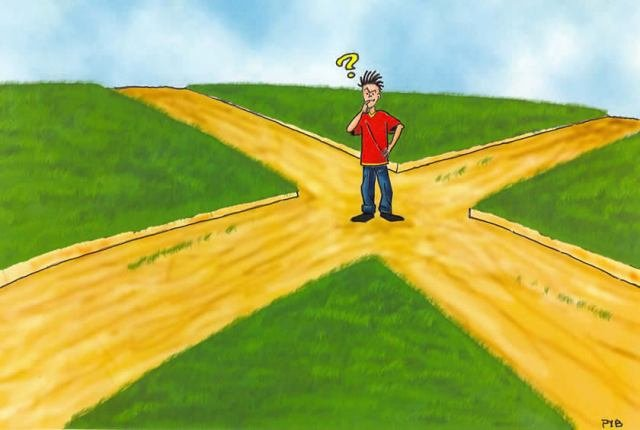 ПРИРОДА И ДРУШТВО 4. РАЗРЕД
2. Које су то главне стране свијета?
Главне стране свијета су:
 исток
 запад
 сјевер 
  југ
ПРИРОДА И ДРУШТВО 4. РАЗРЕД
3. Које су то споредне стране свијета?
Споредне стране свијета су: 
   сјевероисток
   сјеверозапад
   југоисток 
   југозапад
ПРИРОДА И ДРУШТВО 4. РАЗРЕД
4. Помоћу чега можемо одредити стране свијета?
Сунца
 компаса
 маховине на кори дрвета
 вјерских објеката
 годова на пању
ПРИРОДА И ДРУШТВО 4. РАЗРЕД
5. Како се ми то можемо оријентисати помоћу Сунца?
Ако у рано јутро, када Сунце излази, десну руку испружимо према Сунцу она нам показује исток. Лијева рука тада показује запад. Испред нас је сјевер, а иза је југ.
ПРИРОДА И ДРУШТВО 4. РАЗРЕД
6. Шта је компас?
Компас је справа за одређивање страна свијета.
ПРИРОДА И ДРУШТВО 4. РАЗРЕД
7. Који је најважнији дио компаса?
Најважнији дио компаса је   магнетна игла.
ПРИРОДА И ДРУШТВО 4. РАЗРЕД
8. Коју страну свијета показује игла на компасу?
Игла на компасу показује сјевер N (engl. North = сјевер)
ПРИРОДА И ДРУШТВО 4. РАЗРЕД
9. Коме је компас нарочито потребан?
морепловцима
 пилотима
 планинарима
 истраживачима пећина
 путницима
ПРИРОДА И ДРУШТВО 4. РАЗРЕД
10. На којој страни свијета Сунце излази?
Сунце излази на истоку!
ПРИРОДА И ДРУШТВО 4. РАЗРЕД
Задатак за самосталан рад  На којој је страни свијета се налази школа у односу на твоју кућу?
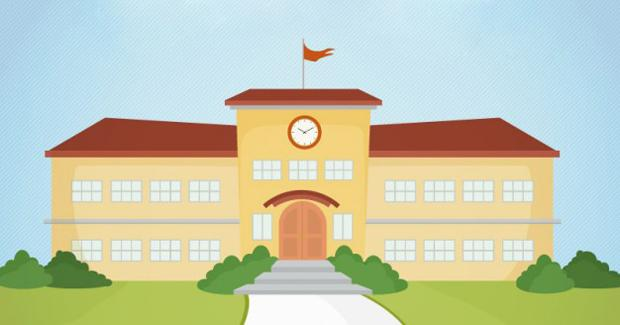